20XX
工作总结/报告/计划/年终
驰
蓝色科技工作计划PPT
骋
For a country with such a strong economy and the luxury of throwing away unwanted food, you'd think Japan would be a happier country
年度工作概述
目
录
工作完成情况
项目成果展示
工作不足之处
明年工作计划
年度工作概述
年度工作概述
Annual work summary
单击此处添加文字内容
单击此处添加文字内容
单击此处添加文字内容单击此处添加文单击此处添加文字内容单击此处添加文字内容单击此处添加文字内容字内容击单击此处添加文字内容单击此处添加文单击此处添加文字内容单击此处添加文字内容单击此处添加文字内容字内容此处添加文字内容此处添加文字内容
年度工作概述
Annual work summary
单击此处添加文字
单击此处添加文字
单击此处添加文字
单击此处添加文字
年度工作概述
Annual work summary
90%
75%
70%
50%
35%
20%
添加标题
添加标题
添加标题
添加标题
添加标题
添加标题
年度工作概述
Annual work summary
此处添加文字
此处添加文字
此处添加文字
单击此处添加文字内容单击此处添加文单击此处添加文字内容单击此处添加文字内容
单击此处添加文字内容单击此处添加文单击此处添加文字内容单击此处添加文字内容
单击此处添加文字内容单击此处添加文单击此处添加文字内容单击此处添加文字内容
此处添加文字
此处添加文字
此处添加文字
单击此处添加文字内容单击此处添加文单击此处添加文字内容单击此处添加文字内容
单击此处添加文字内容单击此处添加文单击此处添加文字内容单击此处添加文字内容
单击此处添加文字内容单击此处添加文单击此处添加文字内容单击此处添加文字内容
工作完成情况
工作完成情况
Completion of work
单击添加文字
单击添加文字
单击添加文字
06/28/20XX
06/28/20XX
06/28/20XX
06/28/20XX
06/28/20XX
06/28/20XX
单击添加文字
单击添加文字
单击添加文字
工作完成情况
Completion of work
单击此处添加文字内容单击此处添加
单击此处添加文字内容单击此处添加
工作完成情况
Completion of work
单击此处添加文字内容单击此处添加文单击此处添加文字内容单击此处添加文字内容单击此处添加文字内容字内容击单击此处添加文字内容单击此处添加文单击此处添加文字内容单击此处添加文字内容单击此处添加文字内容字内容此处添加文字内容此处添加文字内容
单击添加文字
单击添加文字
290,366
275,672
单击添加文字
单击添加文字
215,276
190,356
VS
单击添加文字
单击添加文字
182,294
232,157
单击添加文字
单击添加文字
200,268
250,896
工作完成情况
Completion of work
单击此处添加文字内容
单击此处添加文字内容单击此处添加文单击此处添加文字内容单击此处添加文字内容单击此处添加文字内容字内容击单击此处添加文字内容单击此处添加文单击此处添加文字内容单击此处添加文字内容单击此处添加文字内容字内容此处添加文字内容此处添加文字内容
项目成果展示
项目成果展示
Project results show
单击此处添加文字内容单击此处添加文单击此处添加文字内容单击此处添加文字内容单击此处添加文字内容字内容击单击此处添加文字内容单击此处添加文单击此处添加文字内容单击此处添加文字内容单击此处添加文字内容字内容此处添加文字内容此处添加文字内容
文字内容
文字内容
文字内容
文字内容
单击此处添加文字内容单击此处添加
单击此处添加文字内容单击此处添加
单击此处添加文字内容单击此处添加
单击此处添加文字内容单击此处添加
项目成果展示
Project results show
文字内容
文字内容
文字内容
文字内容
单击此处添加文字内容单击此处添加文单击此处添加文字内容
单击此处添加文字内容单击此处添加文单击此处添加文字内容
单击此处添加文字内容单击此处添加文单击此处添加文字内容
单击此处添加文字内容单击此处添加文单击此处添加文字内容
项目成果展示
Project results show
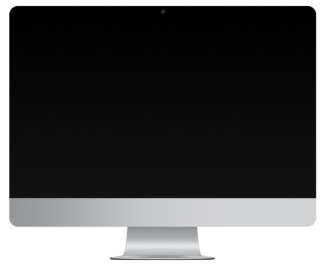 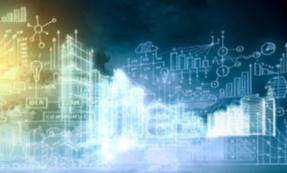 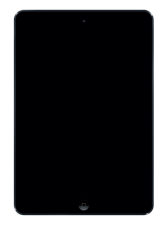 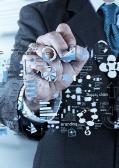 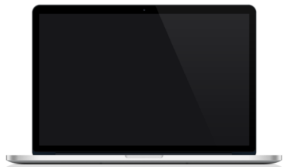 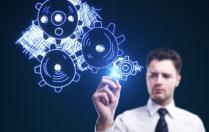 此处添加文字内容
单击此处添加文字内容单击此处添加文单击此处添加文字内容单击此处添加文字内容单击此处添加文字内容字内容击单击此处添加文字内容单击此处添加文单击此处添加文字内容单击此处添加文字内容单击此处添加文字内容字内容此处添加文字内容此处添加文字内容
项目成果展示
Project results show
此处添加文字内容
工作不足之处
工作不足之处
Job deficiency
单击此处添加文字
单击此处添加文字
单击此处添加文字
单击此处添加文字内容
单击此处添加文字内容
单击此处添加文字内容
单击此处添加文字内容
单击此处添加文字内容
单击此处添加文字内容
单击此处添加文字内容
单击此处添加文字内容
单击此处添加文字内容
工作不足之处
Job deficiency
点击添加标题
点击添加标题
点击添加标题
您的内容打在这里，或者通过复制您的文本后，在此框中选择粘贴，并选择只保留文字
您的内容打在这里，或者通过复制您的文本后，在此框中选择粘贴，并选择只保留文字
您的内容打在这里，或者通过复制您的文本后，在此框中选择粘贴，并选择只保留文字
工作不足之处
Job deficiency
文字内容
文字内容
文字内容
文字内容
单击此处添加文字内容单击此处添加文单击此处添加文字内容
单击此处添加文字内容单击此处添加文单击此处添加文字内容
单击此处添加文字内容单击此处添加文单击此处添加文字内容
单击此处添加文字内容单击此处添加文单击此处添加文字内容
工作不足之处
Job deficiency
85%
90%
74%
单击此处添加文字
单击此处添加文字
单击此处添加文字
单击此处添加文字内容
单击此处添加文字内容
单击此处添加文字内容
单击此处添加文字内容
单击此处添加文字内容
单击此处添加文字内容
单击此处添加文字内容
单击此处添加文字内容
单击此处添加文字内容
明年工作计划
明年工作计划
Next year's work plan
单击此处添加文字内容
单击此处添加文字内容
单击此处添加文字内容
单击此处添加文字内容
单击此处添加文字内容
单击此处添加文字内容
单击此处添加文字内容
单击此处添加文字内容
单击此处添加文字内容
单击此处添加文字内容
单击此处添加文字内容
单击此处添加文字内容
单击此处添加文字内容
单击此处添加文字内容
单击此处添加文字内容
明年工作计划
Next year's work plan
单击此处添加文字内容
明年工作计划
Next year's work plan
点击添加标题
点击添加标题
点击添加标题
23%
44%
56%
您的内容打在这里或者通过复制您的文本后在此框中选择粘贴并选择只保留文字
您的内容打在这里或者通过复制您的文本后在此框中选择粘贴并选择只保留文字您的内容打在这里或者通过复制您的文本后
您的内容打在这里或者通过复制您的文本后在此框中选择粘贴并选择只保留文字您的内容打在这里或者通过复制您的文本后在此框中选择粘贴并选择只保留文字
明年工作计划
Next year's work plan
点击添加标题
点击添加标题
您的内容打在这里或者通过复制您的文本后在此框中选择粘贴并选择只保留文字
您的内容打在这里或者通过复制您的文本后在此框中选择粘贴并选择只保留文字
单击此处添加文字内容单击此处添加文单击此处添加文字内容单击此处添加文字内容单击此处添加文字内容字内容击单击此处添加文字内容单击此处添加文单击此处添加文字内容单击此处添加文字内容单击此处
谢谢观看
THANKS